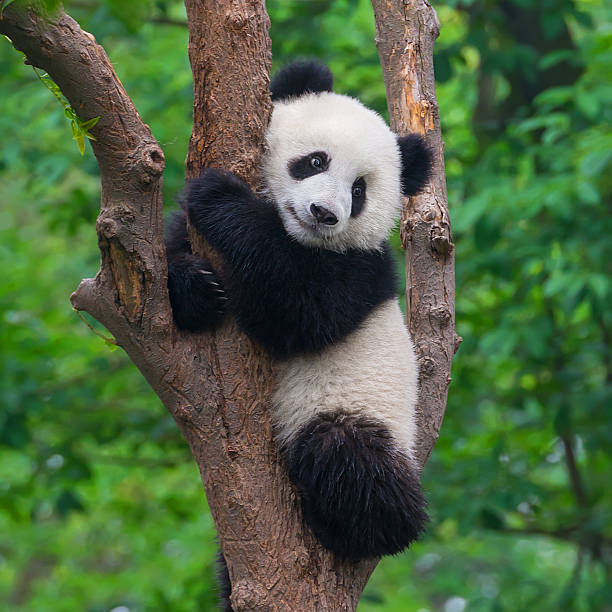 PANDA
Ivan Ignatiev
Qui sont-ils? 

D’où viennent-ils ? 

Que mangent-ils ? 

Comment se reproduisent-ils?

Comment les protéger?
Sommaire
Panda:
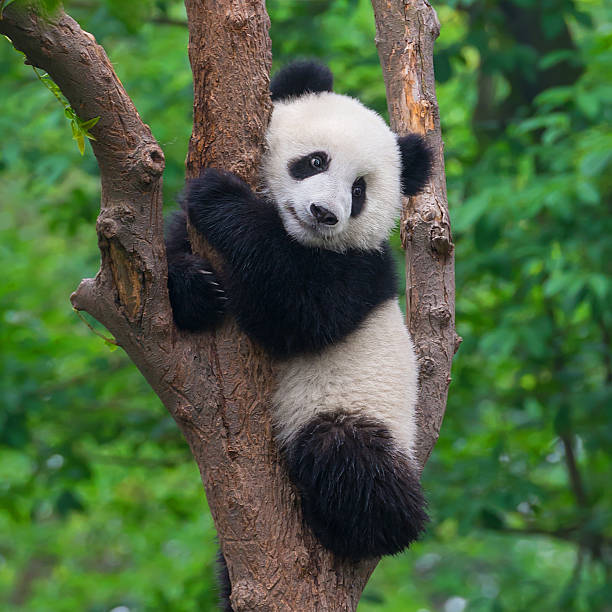 Mammifère de la famille des Ursidés 

Il a six doigts 

Il pèse 80 à 125 kg 

Il mesure 1,50 à 1,80 m en longueur 

Il a 42  dents 

Il vit 20 à 25 ans
D’où vient le panda?
Montagnes en Chine centrale 

Les forêts de bambou à 1200 et 3400 mètres

Climat humide
Que mangent les pandas ?
Ils sont carnivores végétarien et ils mangent le bambou 

Plantes 
Ils se nourrissent 14 heures par jour
Comment se reproduisent les pandas ?
Leur reproduction est difficile 

Gestation de cinq mois 

Bébés pandas pèsent 100 g
Comment protéger les pandas?
C’est une espèce en danger - sur la liste rouge de l’Union internationale pour la conservation de la nature 

Protéger leur habitat naturel  - créer des réserves 

Sensibiliser le public à l’importance de leur préservation
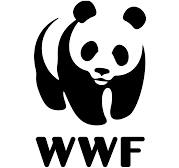 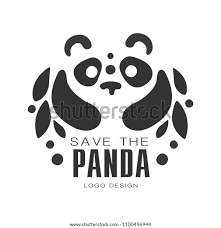 MERCI POUR VOTRE ECOUTE!
QUIZZ
Où habite le panda?

Que mange le panda? 

Combien de doigts a-t –il?

Combien de mois dure la gestation des pandas?
Sources
www.panda.fr
https://fr.wikipedia.org/wiki/Panda